City of Newton Planning and Development
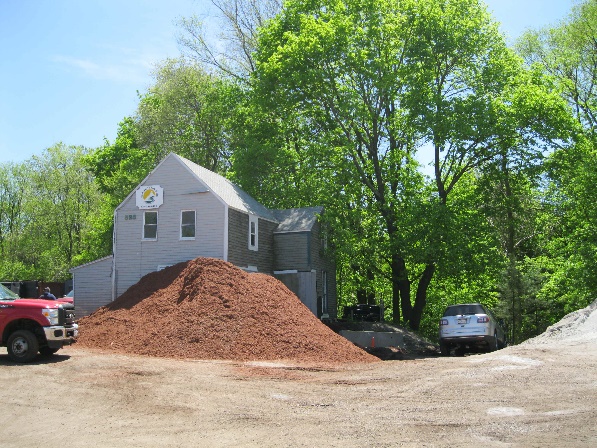 Comprehensive Permit #04-23 
For a six-story all-residential development with 198 residential units 
7/24/2023
528 Boylston Street
1
Project Overview
Site:		253,454  square foot (5.82 acre) lot
SR 1 and SR2 Zoning District

Proposal:	Comprehensive Permit under M.G.L. Chapter 40B to construct:
6 story residential only building
198 residential units
273 parking stalls 
50 units (25%) deed-restricted as permanently affordable to households at up to 80 percent (80%) of Area Median Income (AMI)
2
Changes Since May
3
Changes Since May
4
Proposed Design
May 2023
July 2023
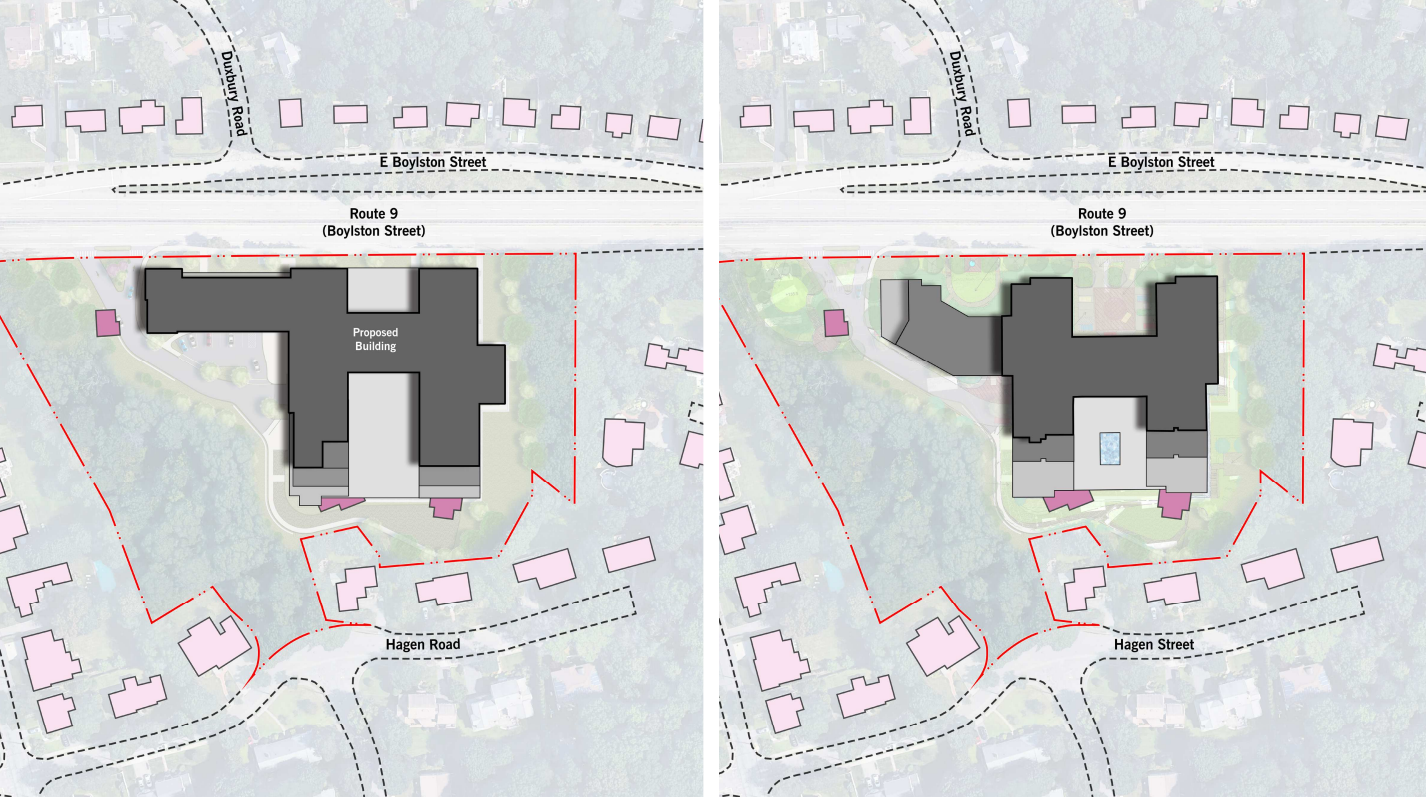 5
View from Boylston Street (proposed)
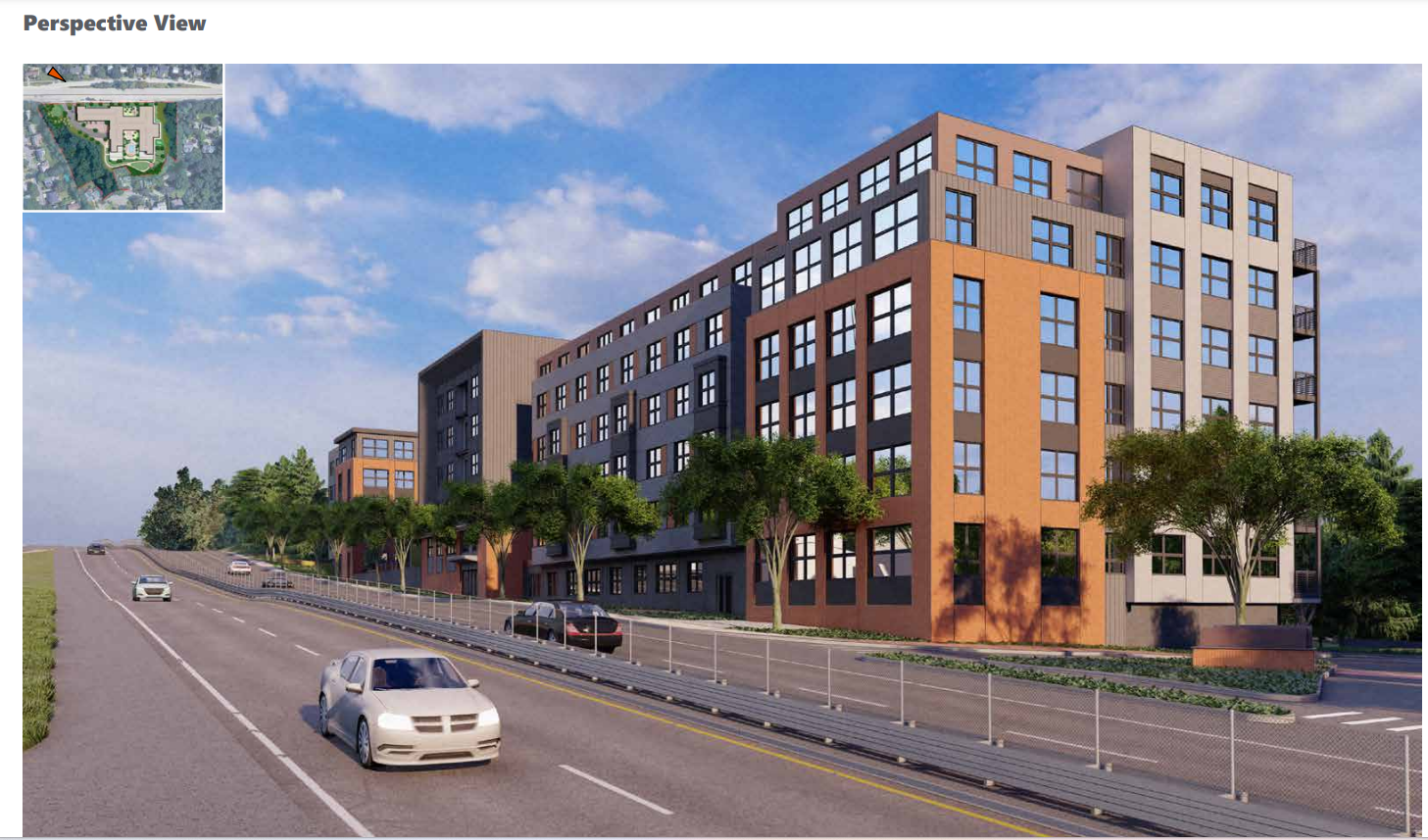 May 2023
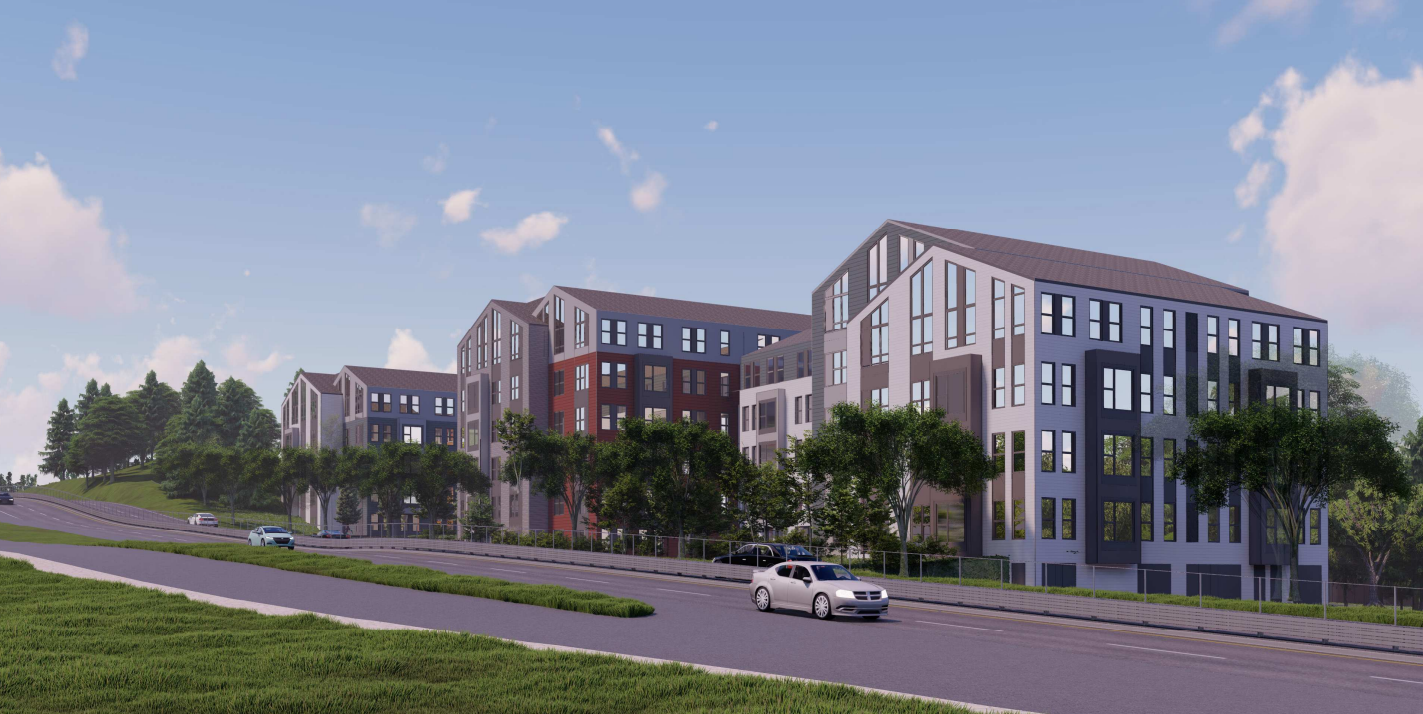 July 2023
6
Second Level Floor Plan
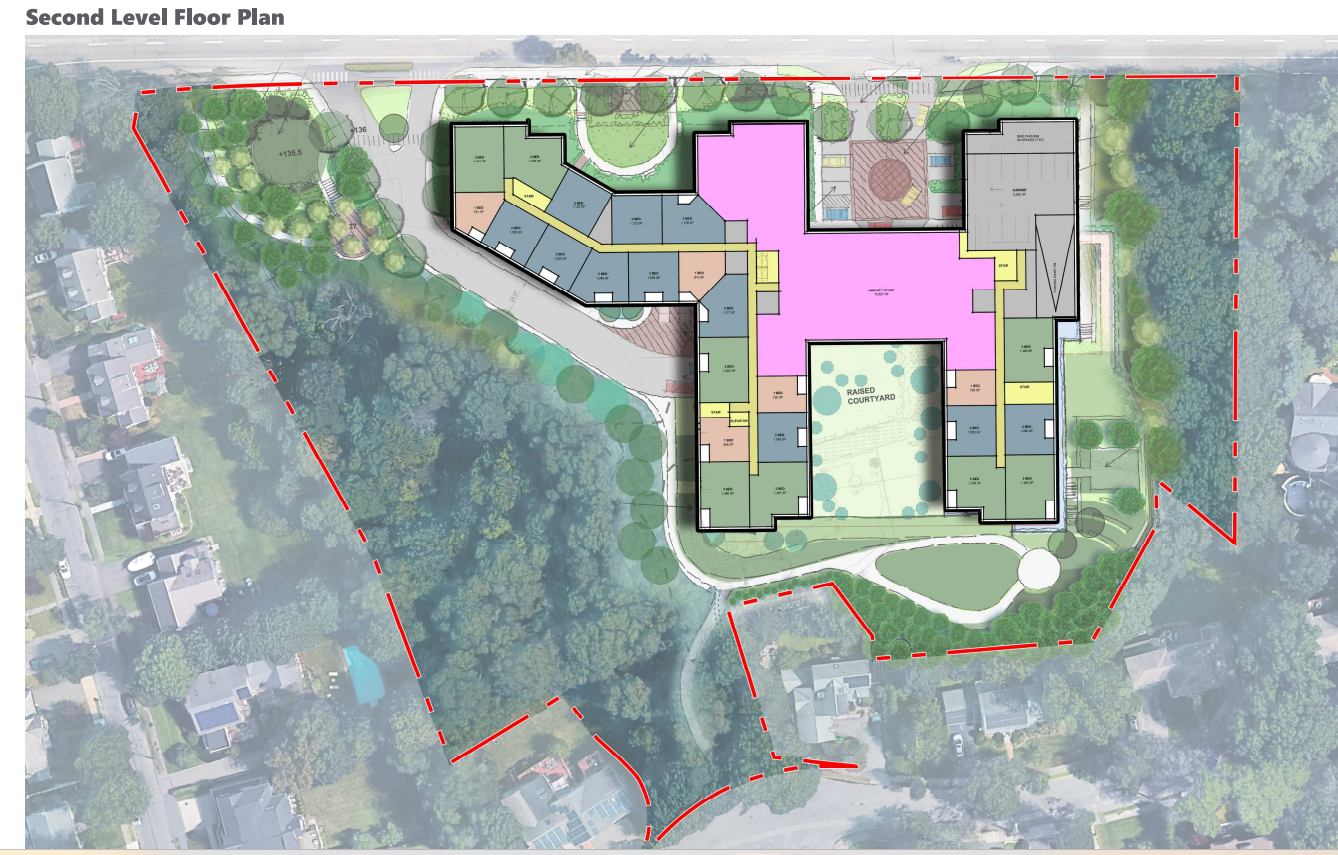 7
City Review
8
Peer Reviews
9
Next Steps
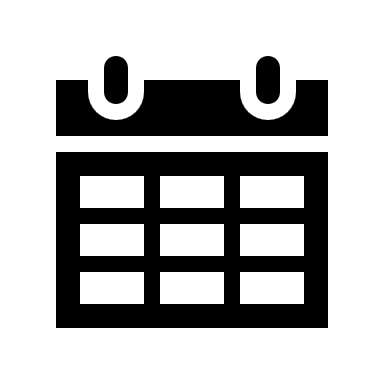 Requested materials:
Complete plan set
Shadow study
Three-dimensional (3D) physical model of the project 
Revised Traffic Study
Detailed lighting plan

Future meetings to focus on:
Transportation & traffic
Stormwater/site design
10